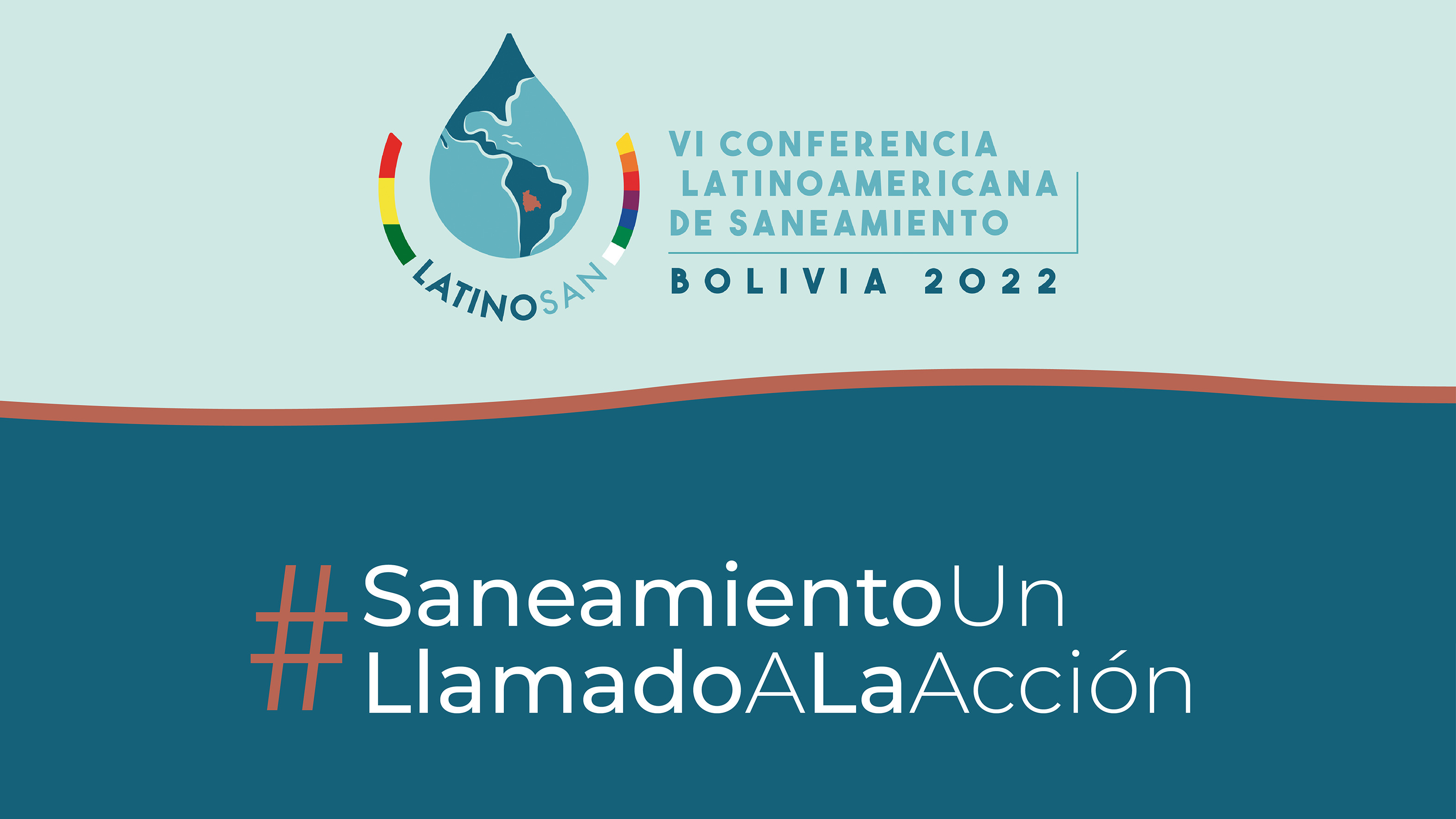 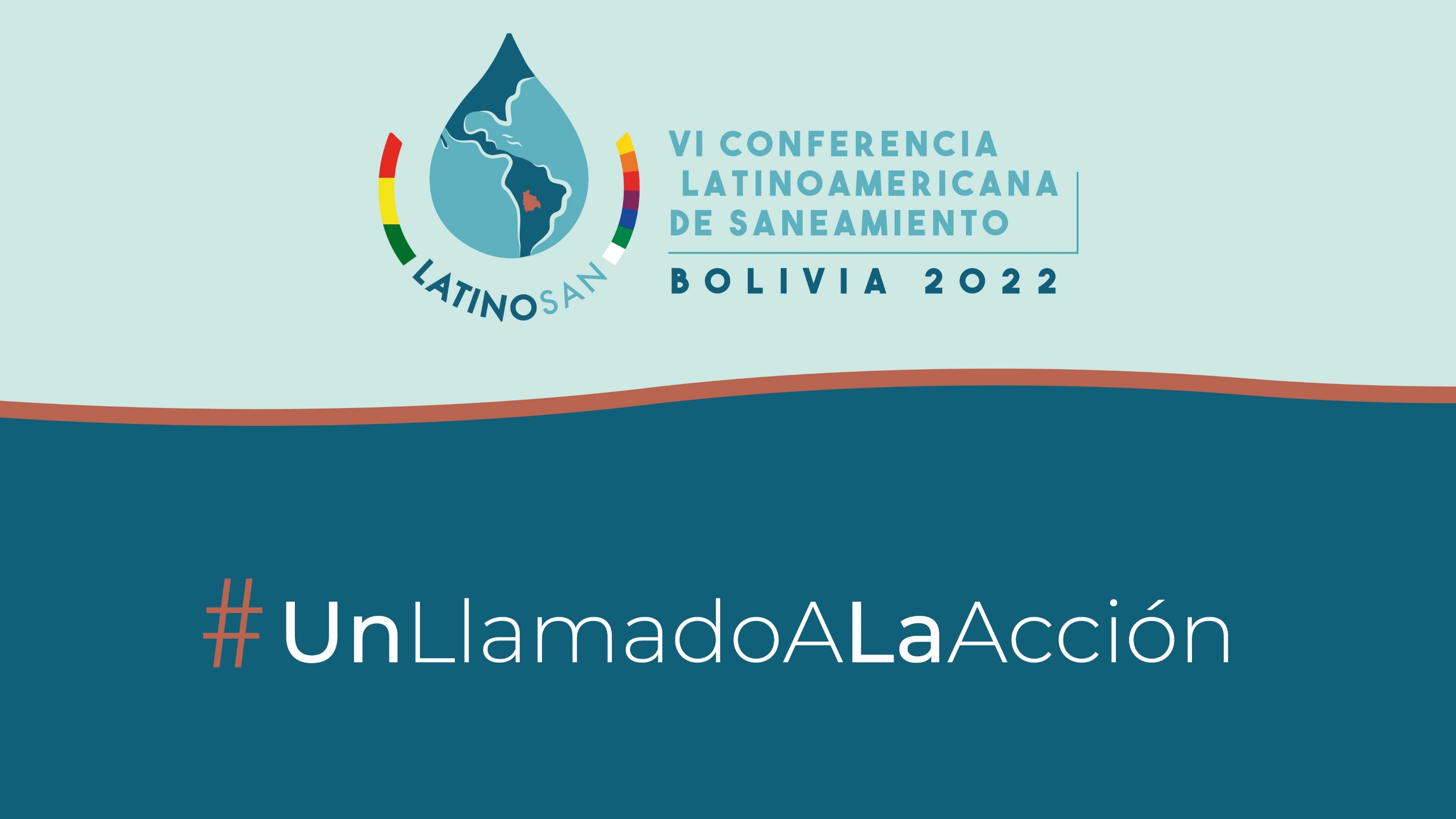 [Speaker Notes: Esta dispositiva sirve como Pantalla inicial]
Lidereza de mujeres de la comunidad, forma parte de la Directiva de la comunidad Isber Yala (proximo a traslado) secretaria de finanzas, Licda. En administración Publica, Profesora de Admon. Pública, actualmente trabaja en el Centro Educativo Sayla Olonibiginya, comunidad de Gardi Sugdub, Comarca Guna Yala, en conocimiento ancestral canto de
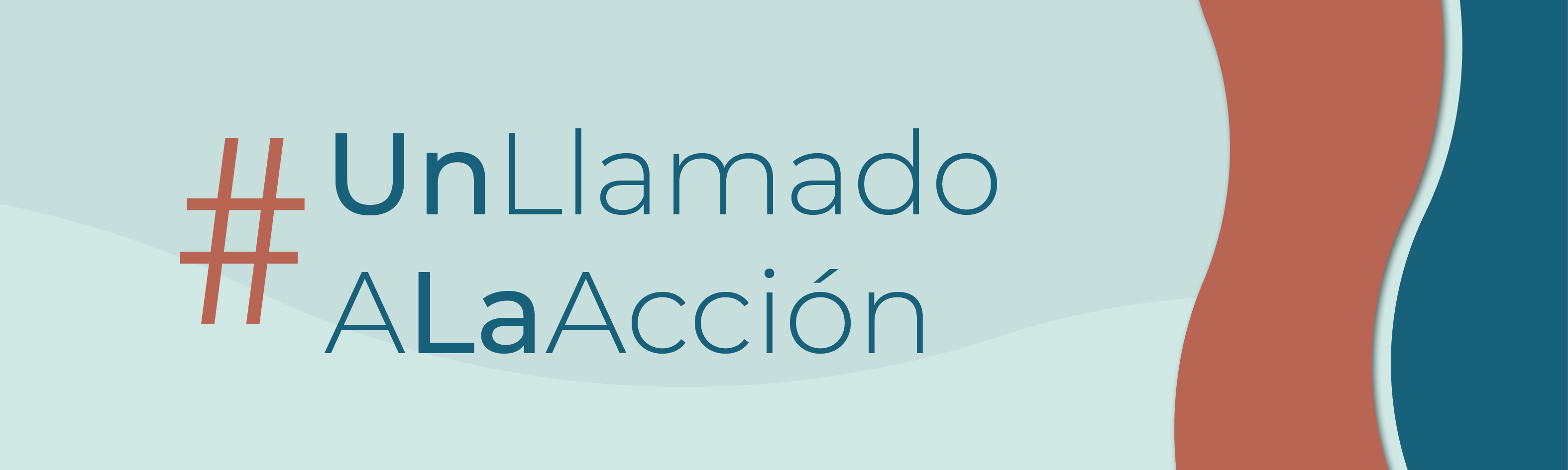 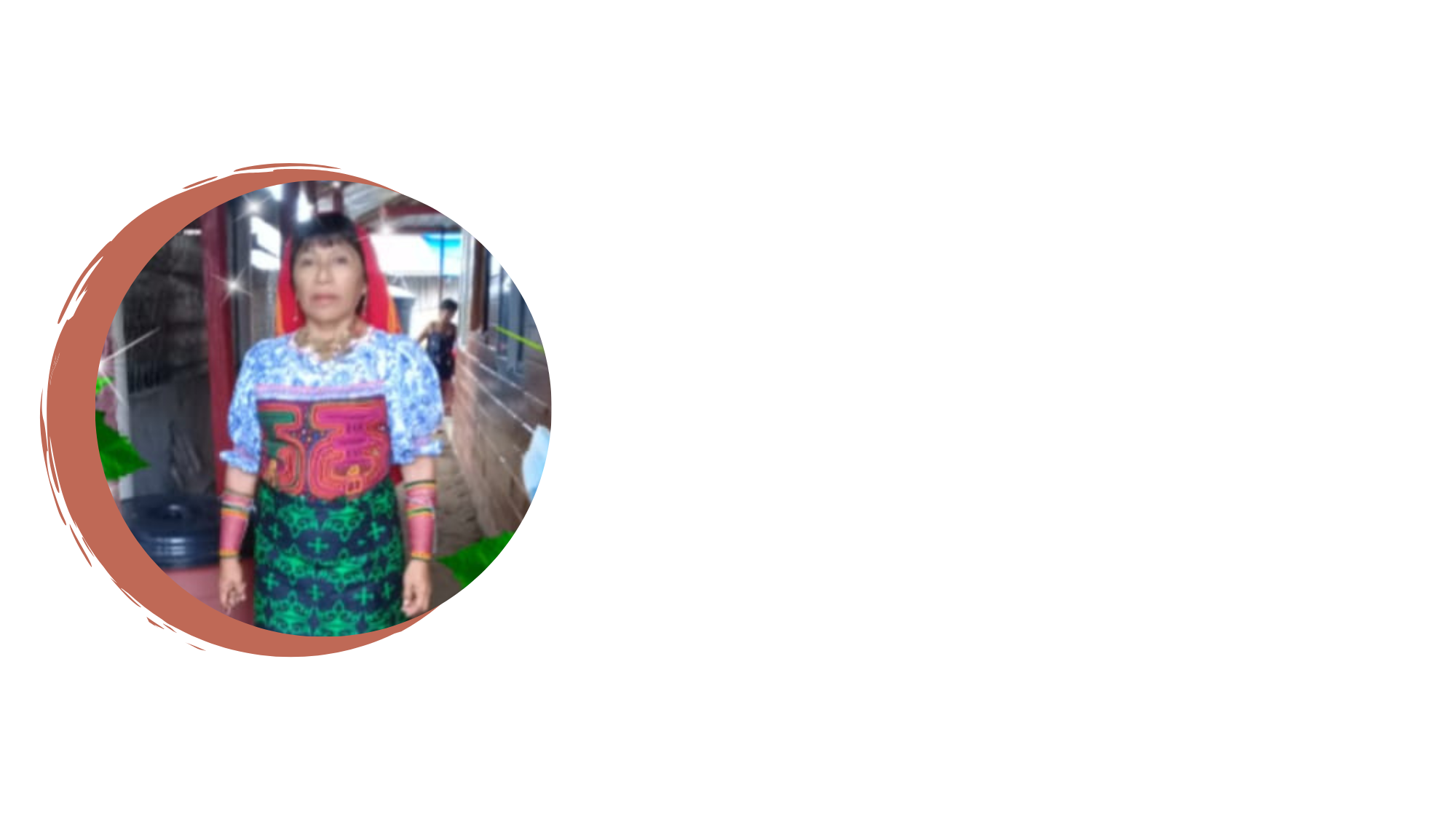 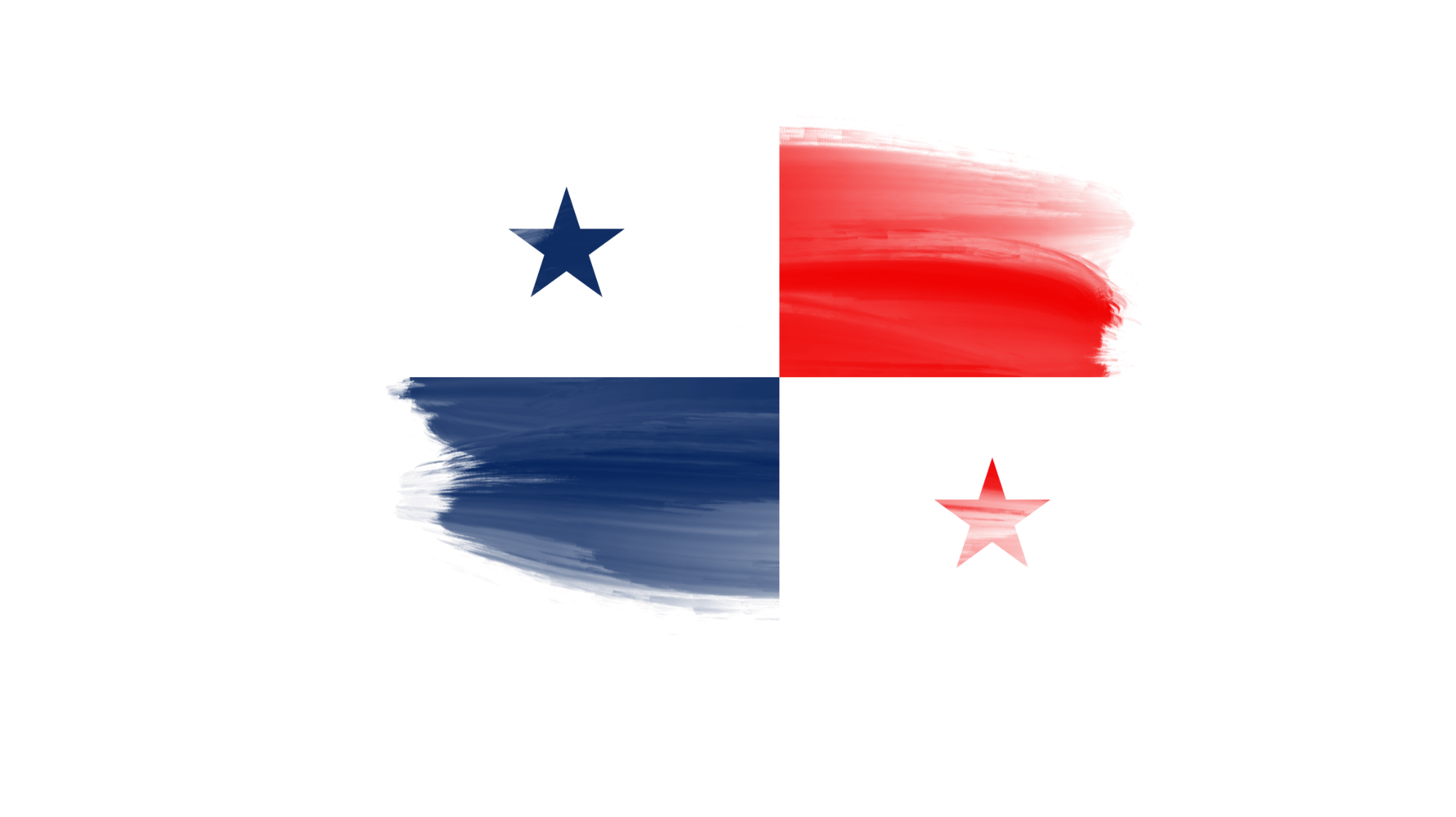 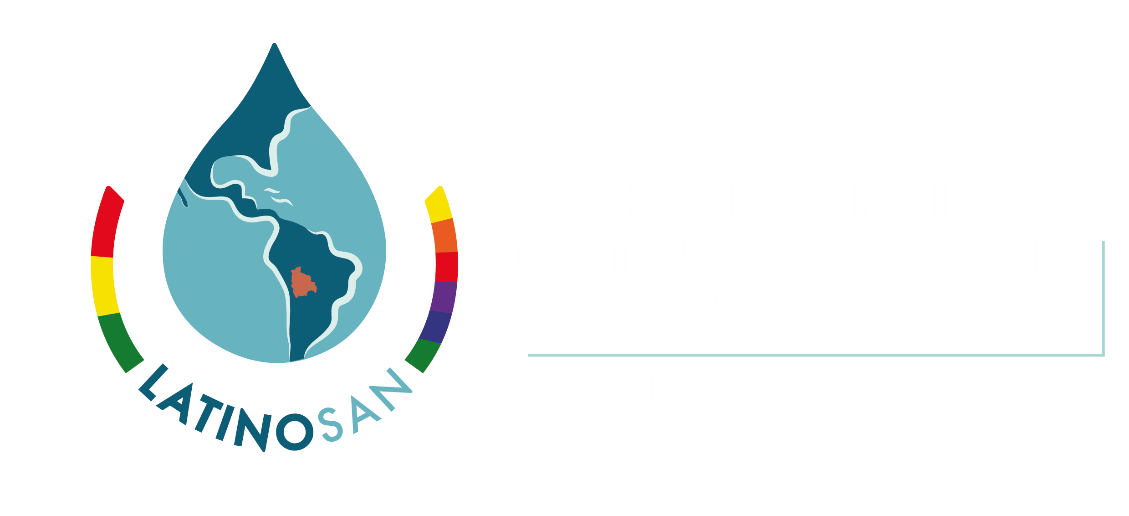 Dalis Morris
[Speaker Notes: Diapositiva para Hoja de vida del expositor/a]
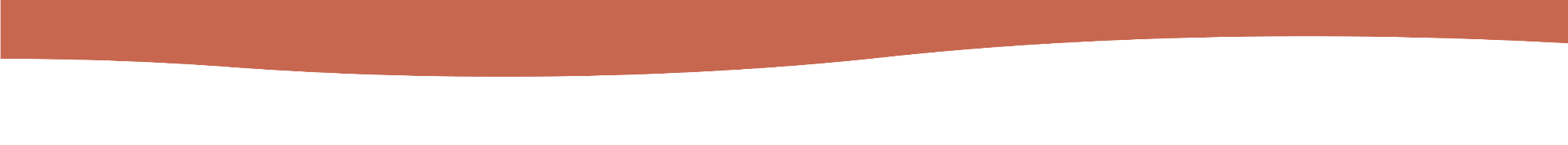 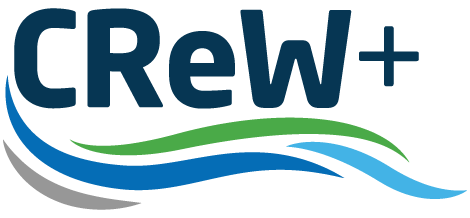 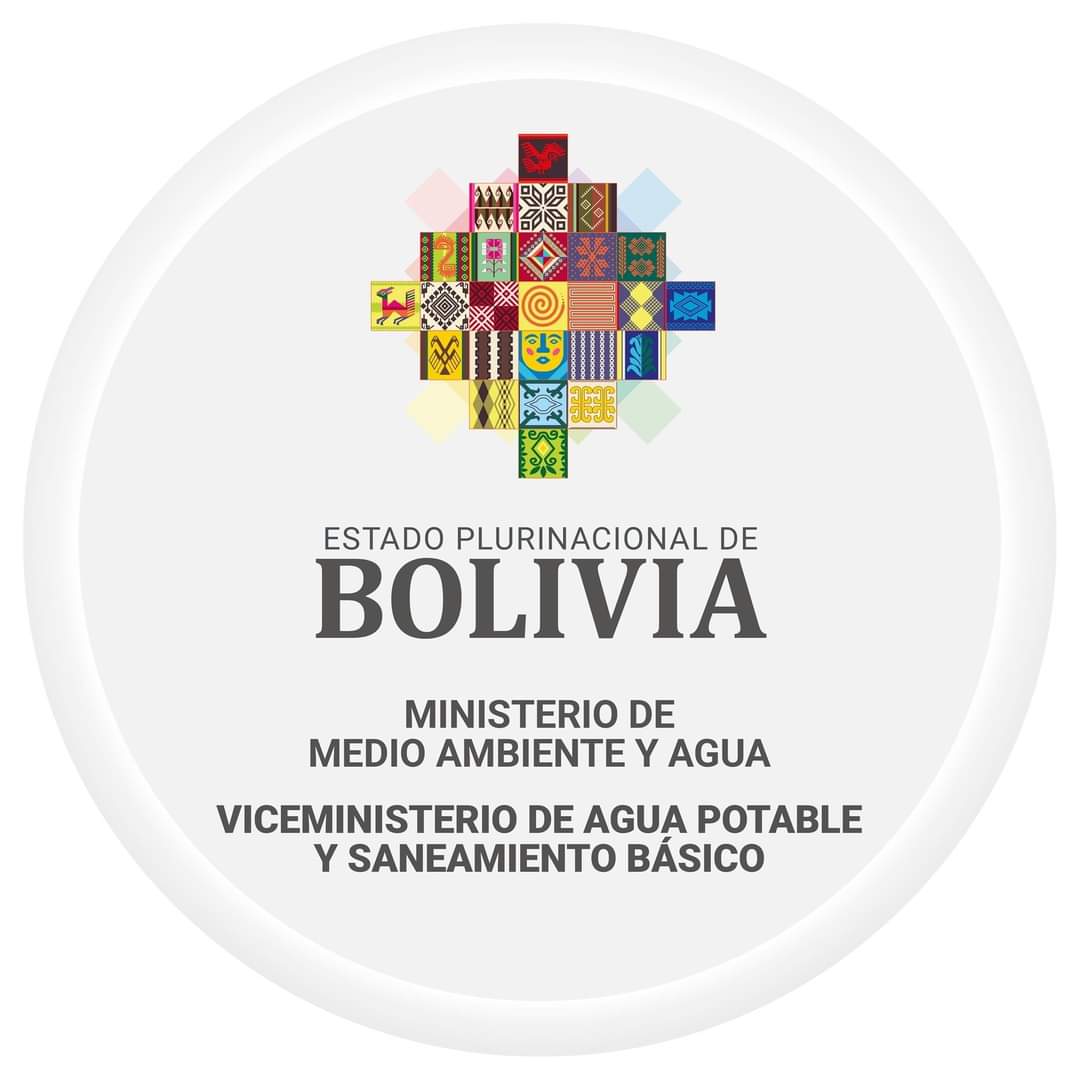 Sistema de Abastecimiento de Agua para las comunidades GARDÍ SUGDUB Y GARDÍ MULADUB
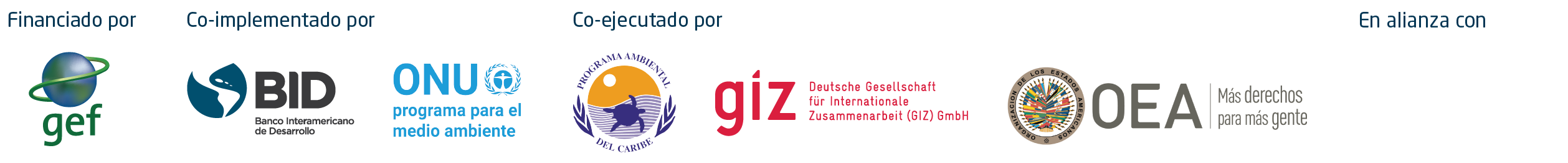 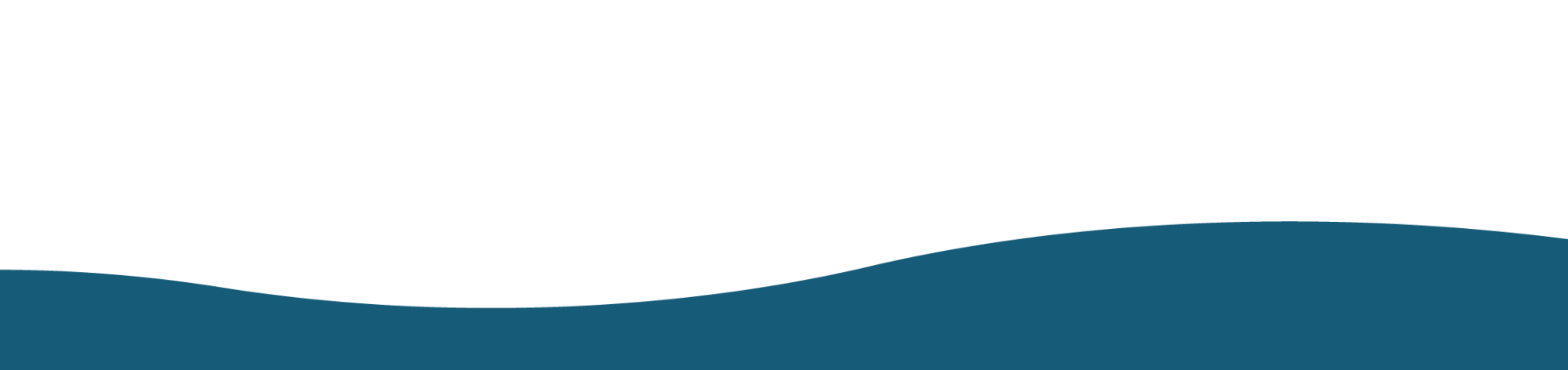 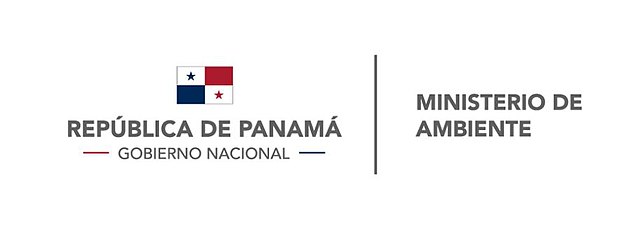 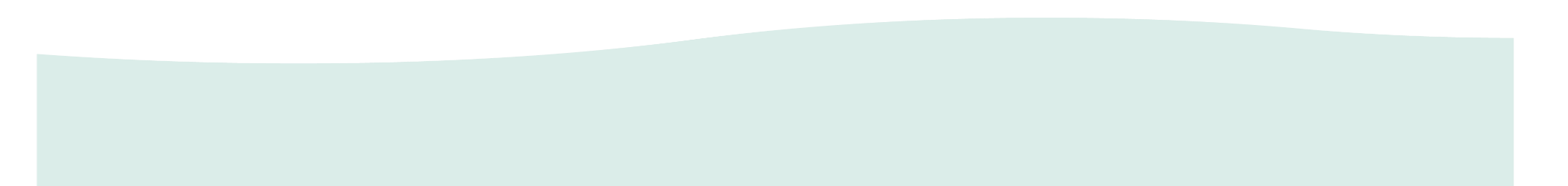 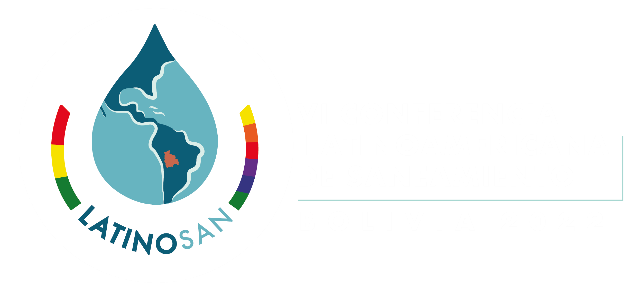 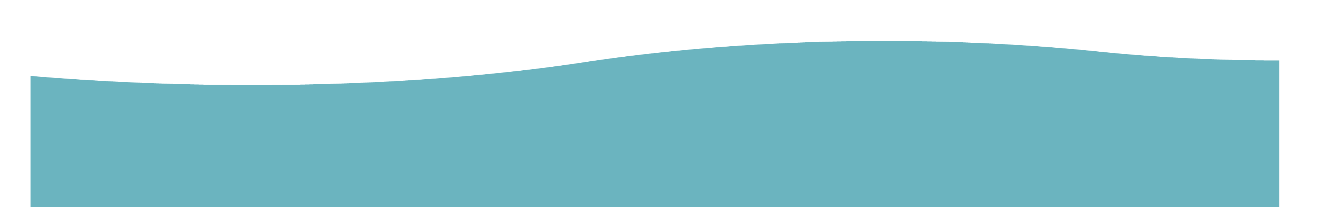 [Speaker Notes: Esta dispositiva sirve como caratula principal de la presentación. Podrán cambiar la fotografía por una de su preferencia, ya sea vertical u horizontal.]
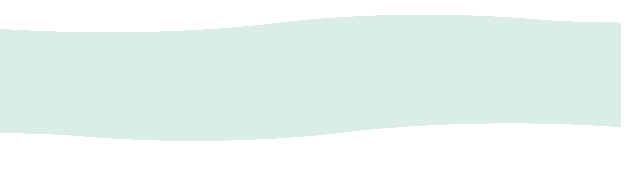 Proyecto CReW+
Implementando Soluciones para la Gestión Integrada del Agua y de las Aguas Residuales hacia un Caribe Limpio y Saludable
El objetivo principal del GEF CReW+ es implementar esfuerzos regulatorios, políticos, financieros y tecnológicos para promover estudios de factibilidad, mecanismos de financiamiento y proyectos piloto para soluciones de pequeña escala, locales, rurales, peri-urbanas y comunitarias para la Gestión Integrada del Agua y de las Aguas Residuales (IWWM) en la Región del Gran Caribe. Se supone que las soluciones desarrolladas en el marco del GEF CReW+ se amplíen y repliquen, con el fin de reducir significativamente el impacto negativo de las aguas residuales domésticas sobre el medio ambiente y las personas mediante soluciones adecuadas para las cuencas hidrográficas y de agua dulce.
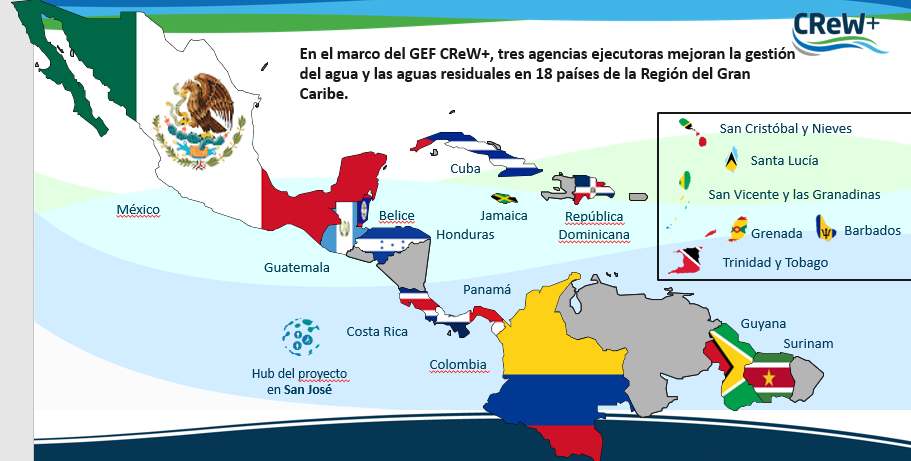 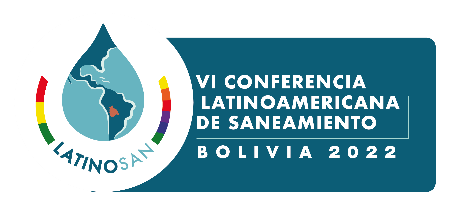 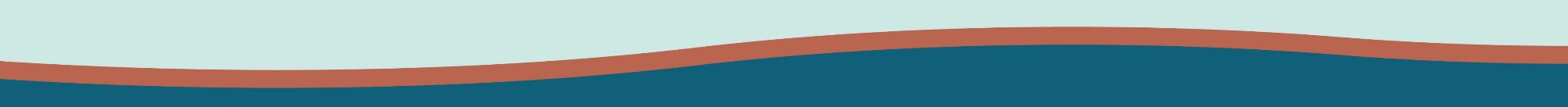 [Speaker Notes: Para presentación de gráficos, infografías y otros similares]
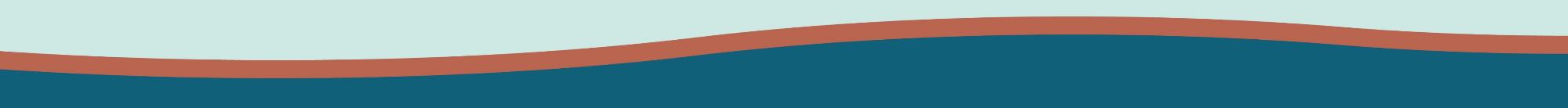 Proyecto CReW+ en Panamá
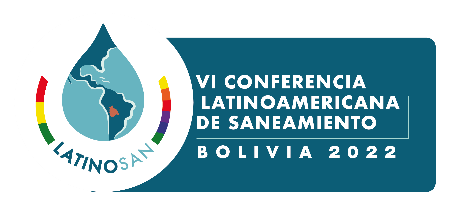 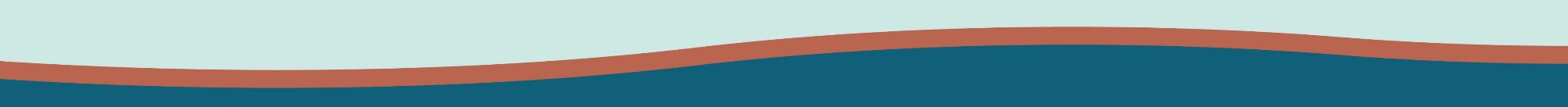 [Speaker Notes: Diapositiva para Subtítulos Nivel 1, con presencia de fotografía y caja de texto. Si requieren la foto puede ser reemplazad por otra o por un gráfico]
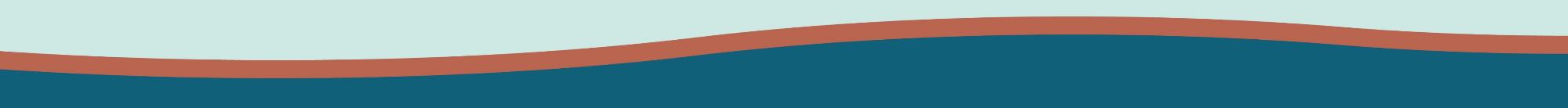 Vulnerabilidad al cambio climático
Los pueblos originarios de Panamá ocupamos extensos territorios en zonas costeras y de alta fragilidad ambiental.
44, 231 personas viven en la Comarca, la mayoría  residen en islas de coral en el archipiélago de Guna Yala, San Blas, Panamá. 
45 comunidades isleñas de Guna Yala serán inhabitables en unas pocas décadas y 28 000 personas tendrán que mudarse de las islas a tierra firme
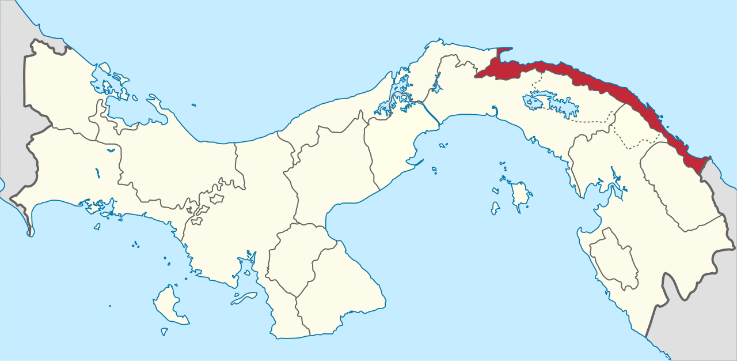 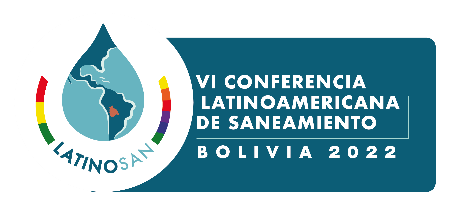 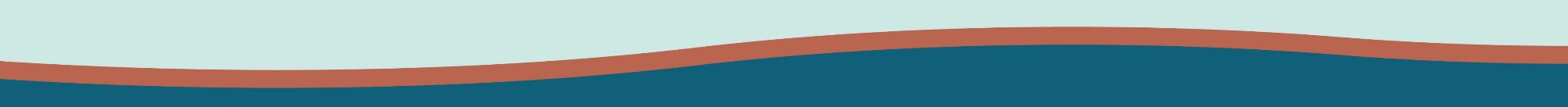 [Speaker Notes: Diapositiva para Subtítulos Nivel 1, con presencia de fotografía y caja de texto. Si requieren la foto puede ser reemplazad por otra o por un gráfico]
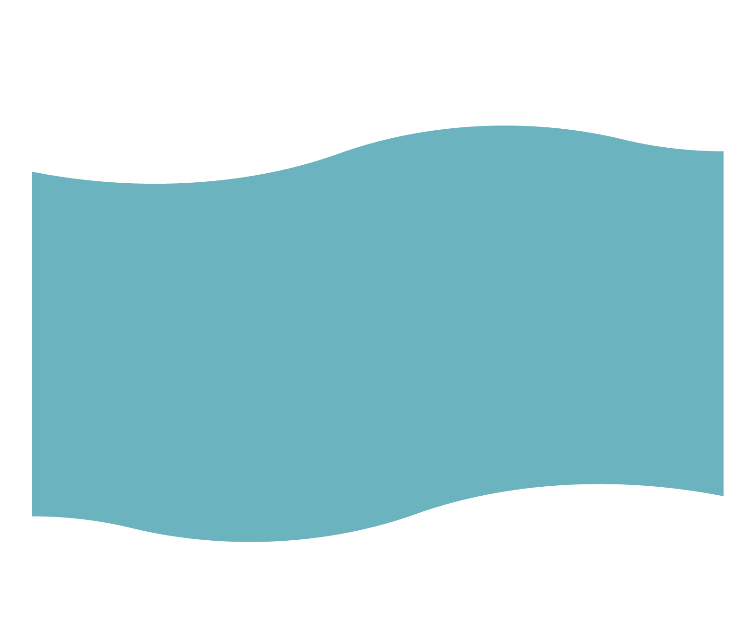 Vulnerabilidad al cambio climático
La comunidad de Gardi Sugdub forma parte de la Comarca Guna Yala, donde habita una comunidad indígena. 
Gardi Sugdub tiene 3.3 ha, con una población de 1132 personas y 180 viviendas
Elevado crecimiento del nivel del mar, condiciones de hacinamiento en la isla y aumento de vulnerabilidad a inundaciones. 
El agua de consumo no es potable y el vertido de agua residual es directo al mar.
Proyecto de Traslado a Tierra Firme, la idea del traslado a tierra firme nace de la mujer.
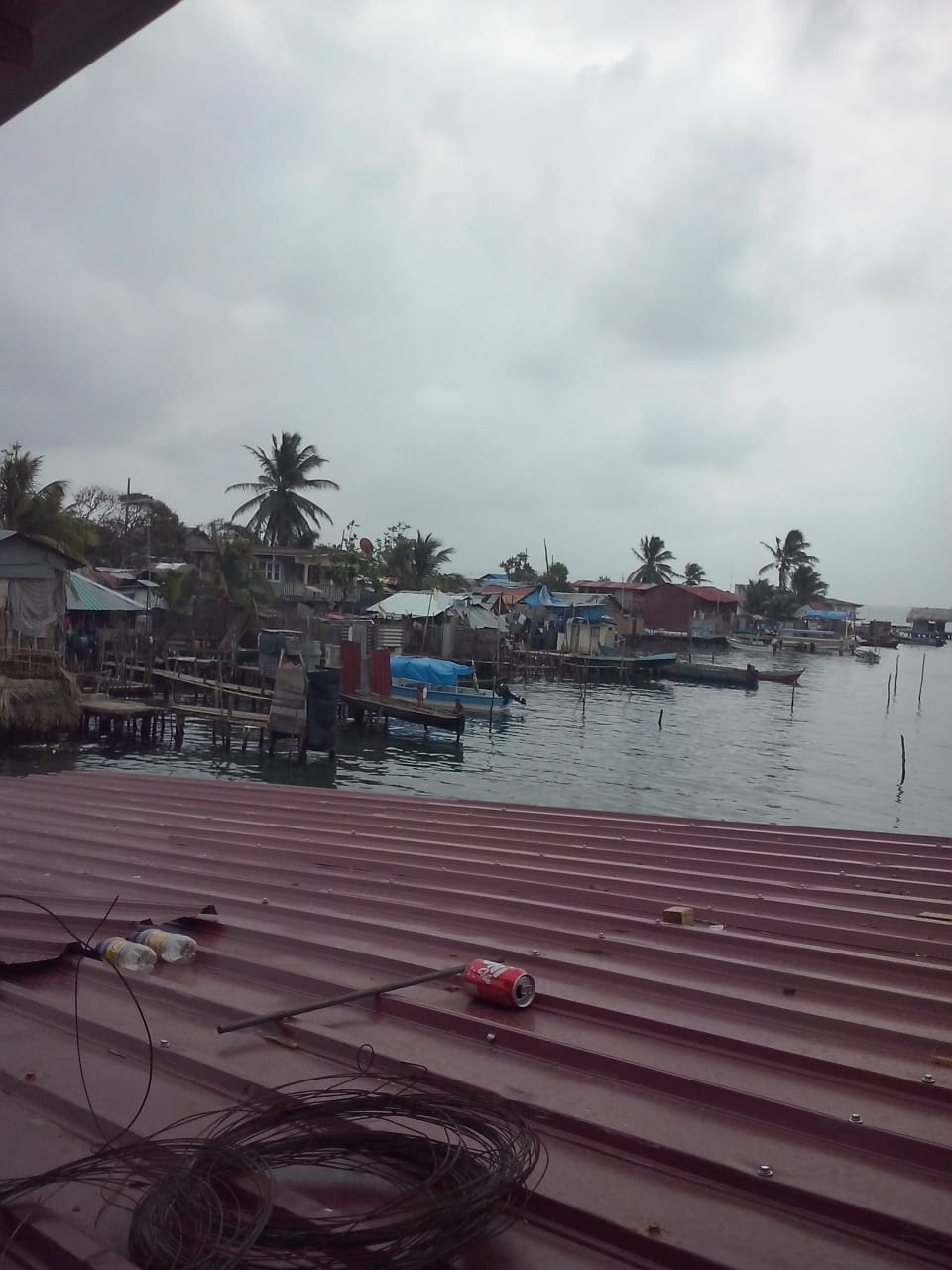 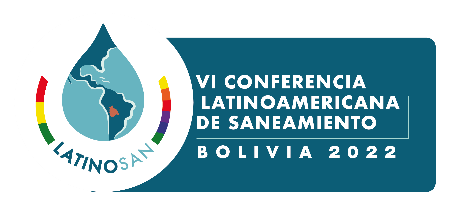 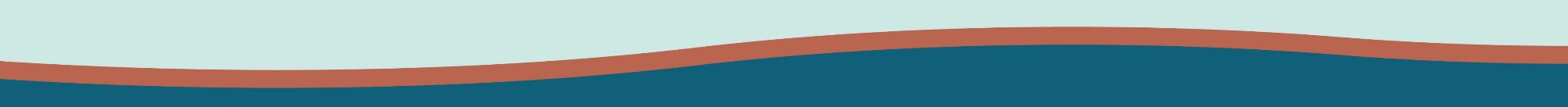 [Speaker Notes: Sub diapositiva, con opción a incluir epígrafes, fotos verticales y texto complementario]
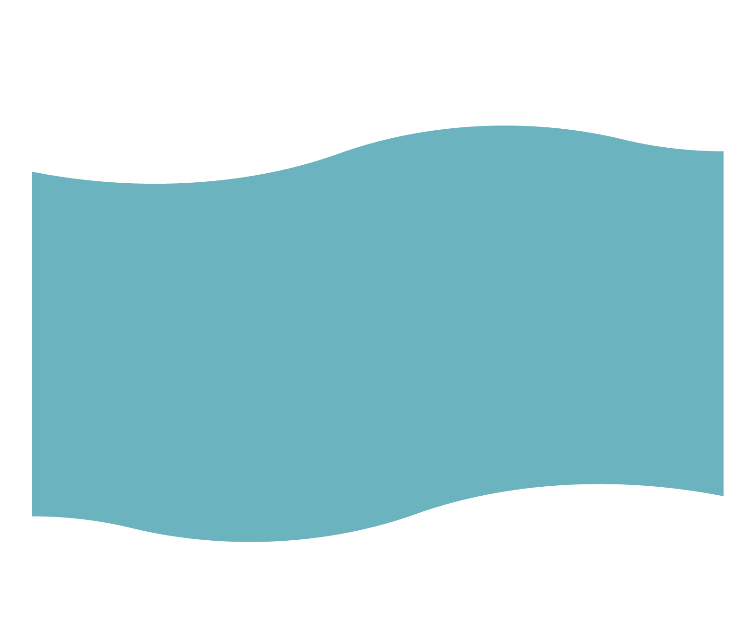 Gestión de agua
Gardí Sugdub recibe agua de un sistema de acueducto rural que data del año de 2011.
El agua de consumo humano no es segura. 
El abastecimiento no es continuo (hasta 3 meses pueden pasar sin recibir el servicio).
Las familias instalaron un pozo para la colección del agua del acueducto.
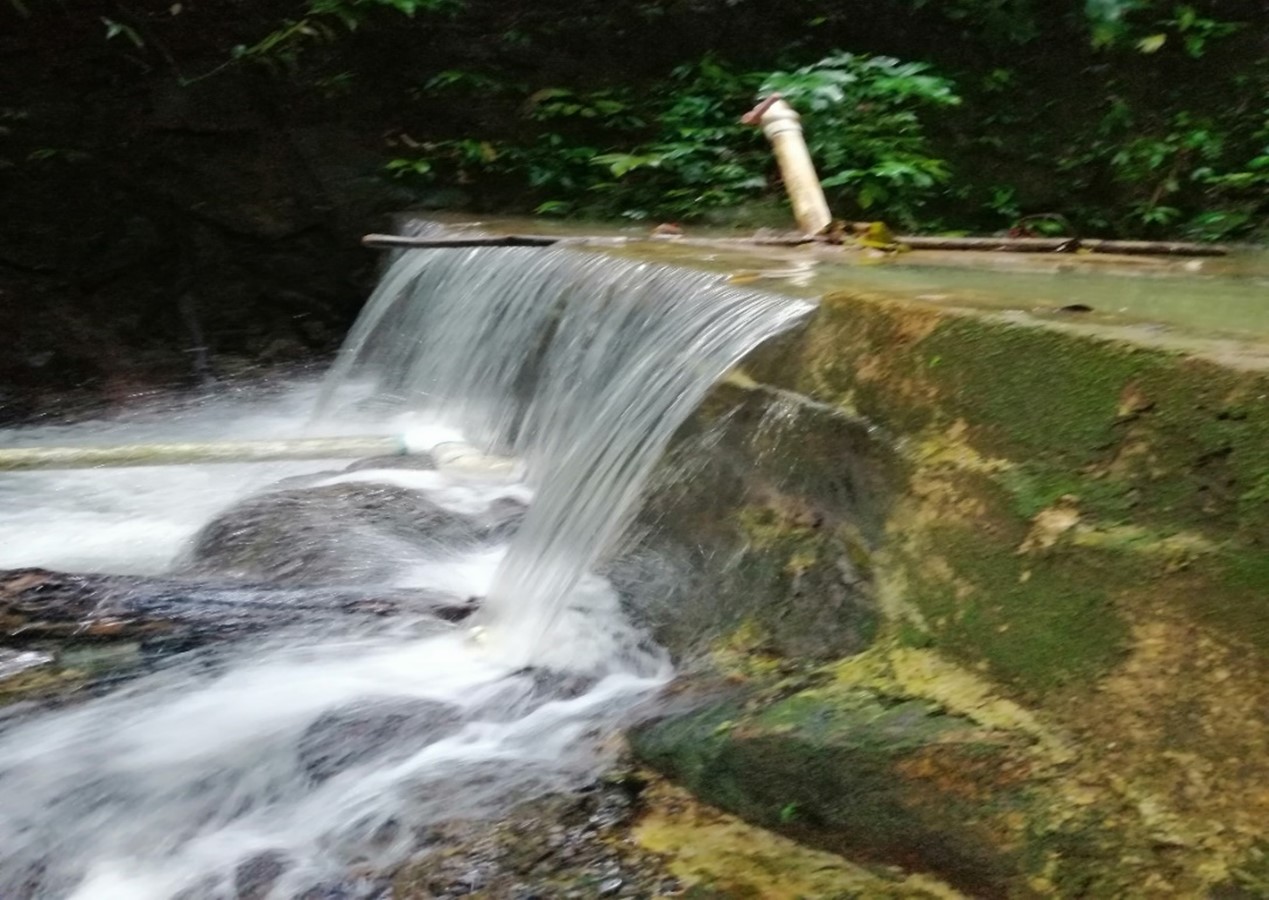 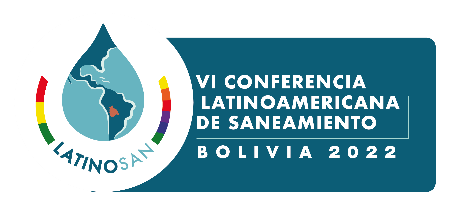 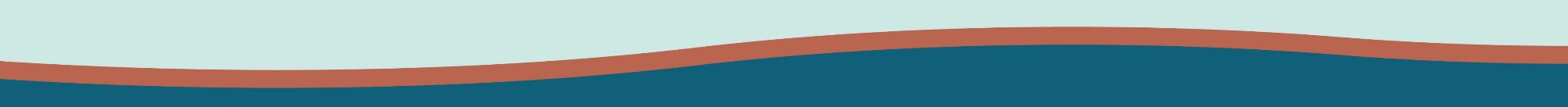 [Speaker Notes: Sub diapositiva, con opción a incluir epígrafes, fotos verticales y texto complementario]
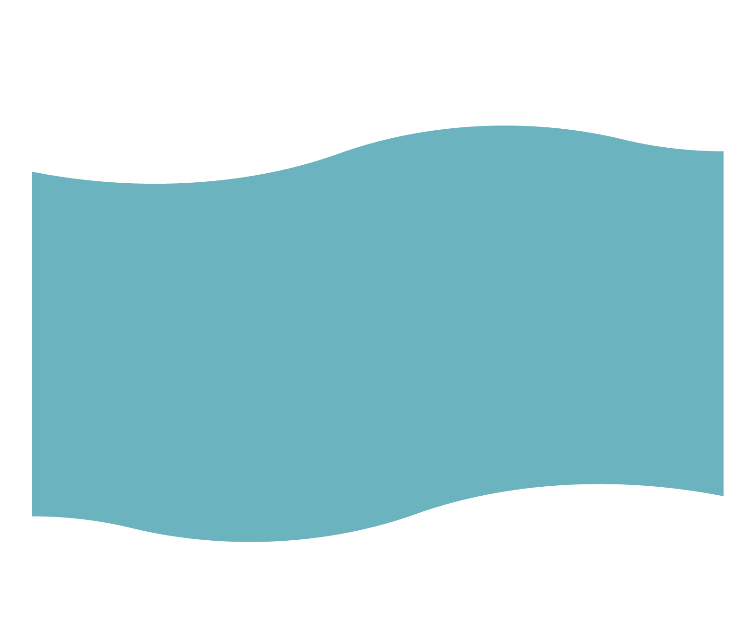 Principales Logros
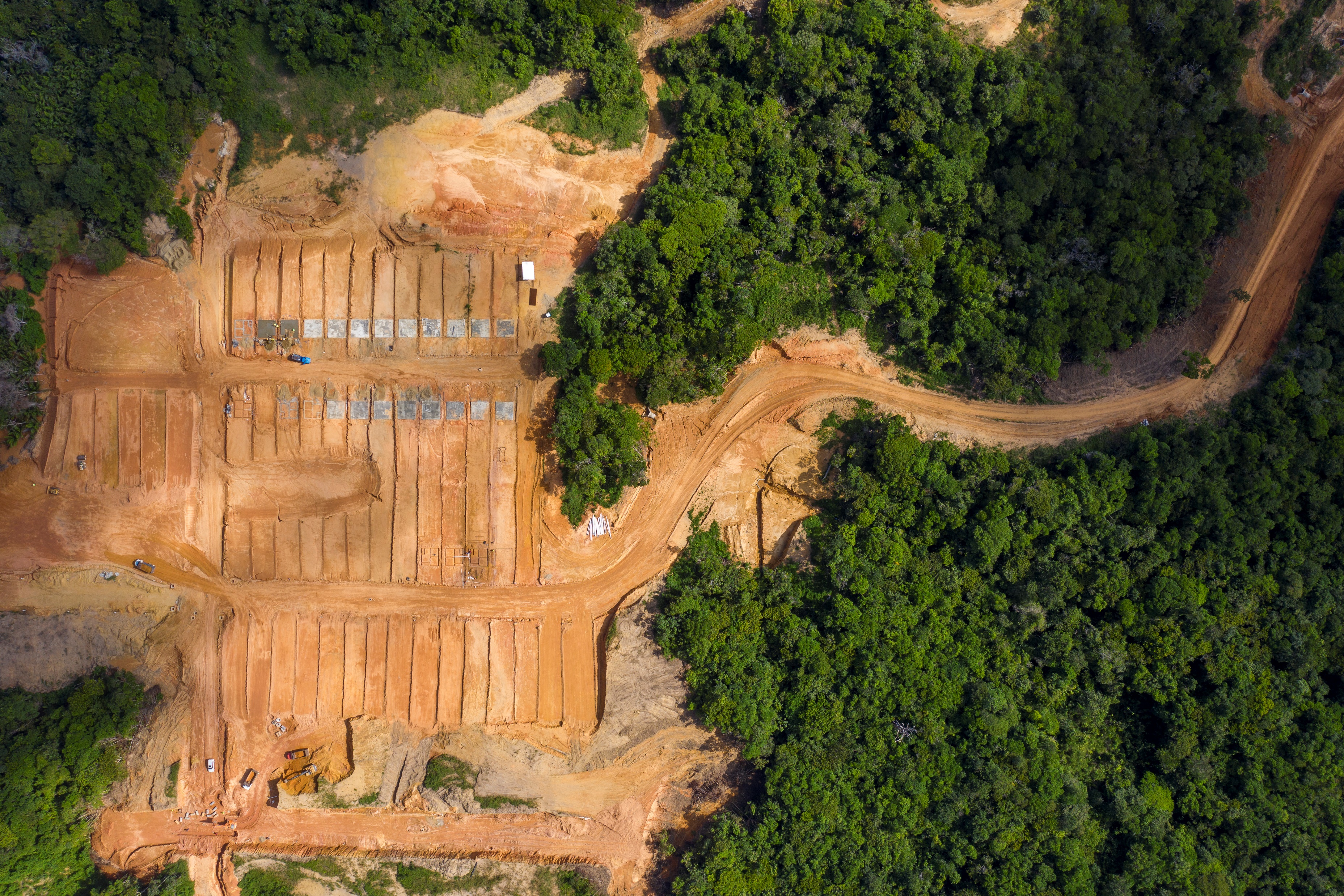 Avance del 71 % del proyecto después de 12 años de espera
Cada familia actualmente tiene un lote de 300 m2
Reubicación de 300 familias
Consecución de financiamiento en el proyecto de abastecimiento
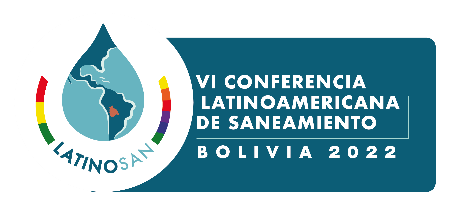 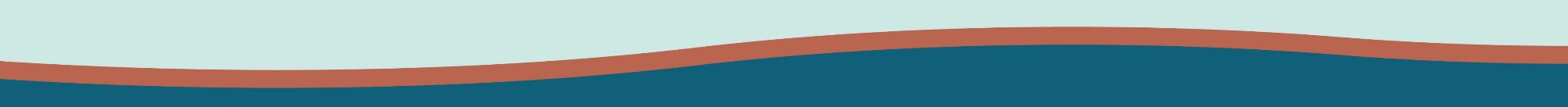 [Speaker Notes: Sub diapositiva, con opción a incluir epígrafes, fotos verticales y texto complementario]
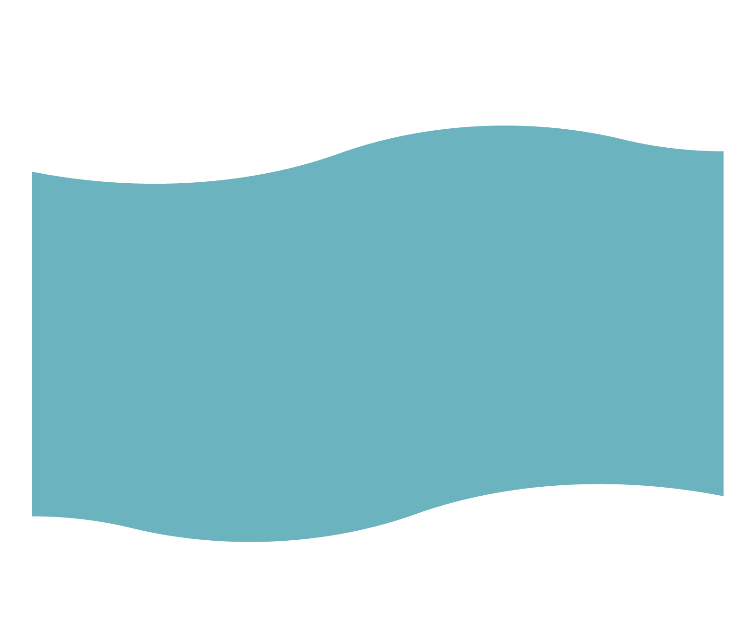 Lecciones aprendidas
No esperar a nadie, somos decididas si se trata del bienestar a la comunidad
El hombre despilfarra, la mujer es más recata (recelosa) en hacer gastos
Somos las mujeres que tomamos la iniciativa para algún actividad pensando que el resultado será positivo y en beneficio para la comunidad.
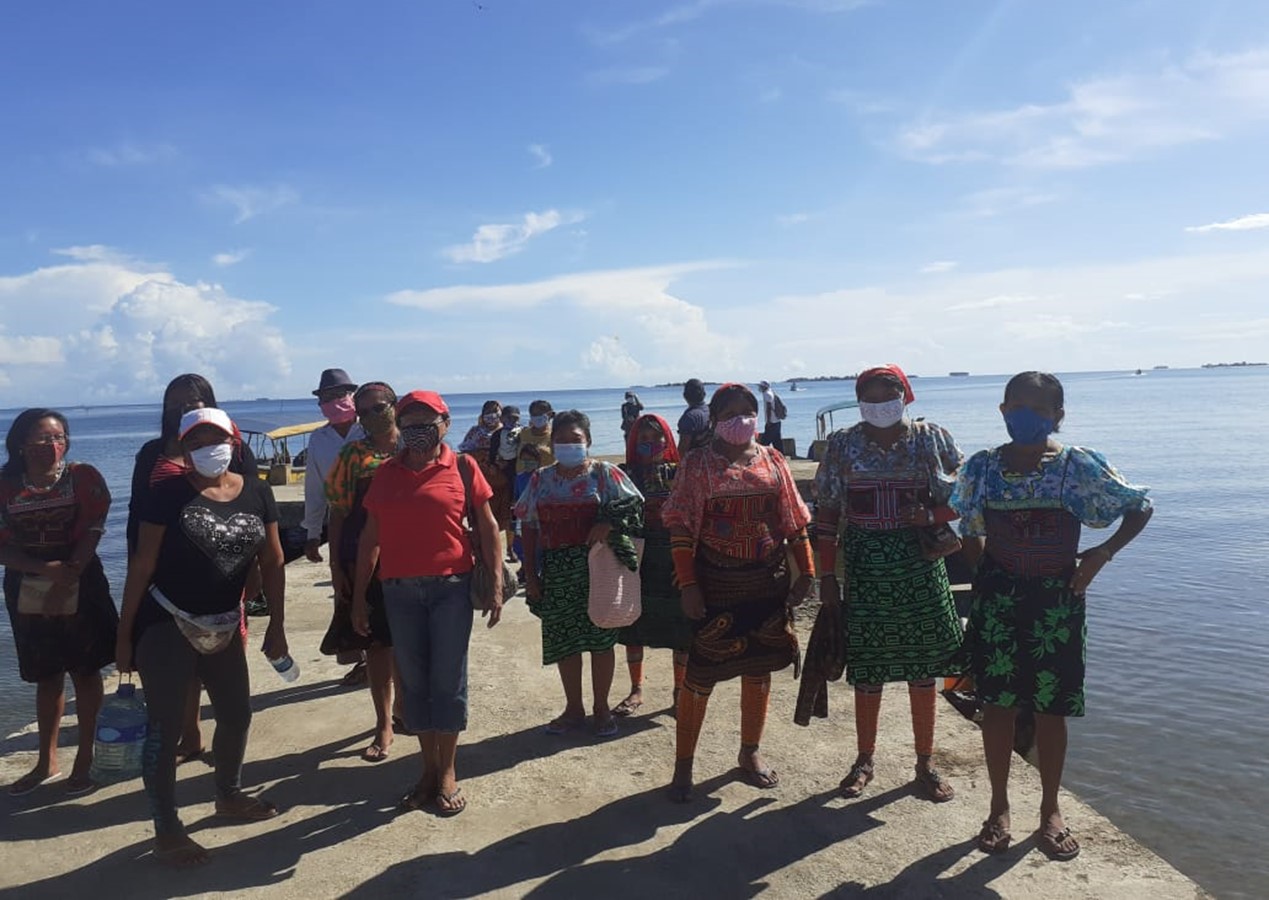 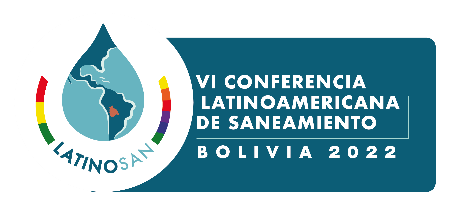 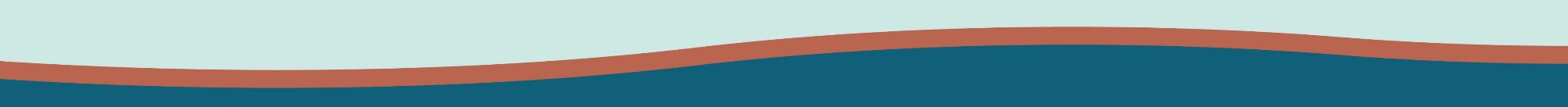 [Speaker Notes: Sub diapositiva, con opción a incluir epígrafes, fotos verticales y texto complementario]
¡ Doggus Nued! 
(Muchas gracias)
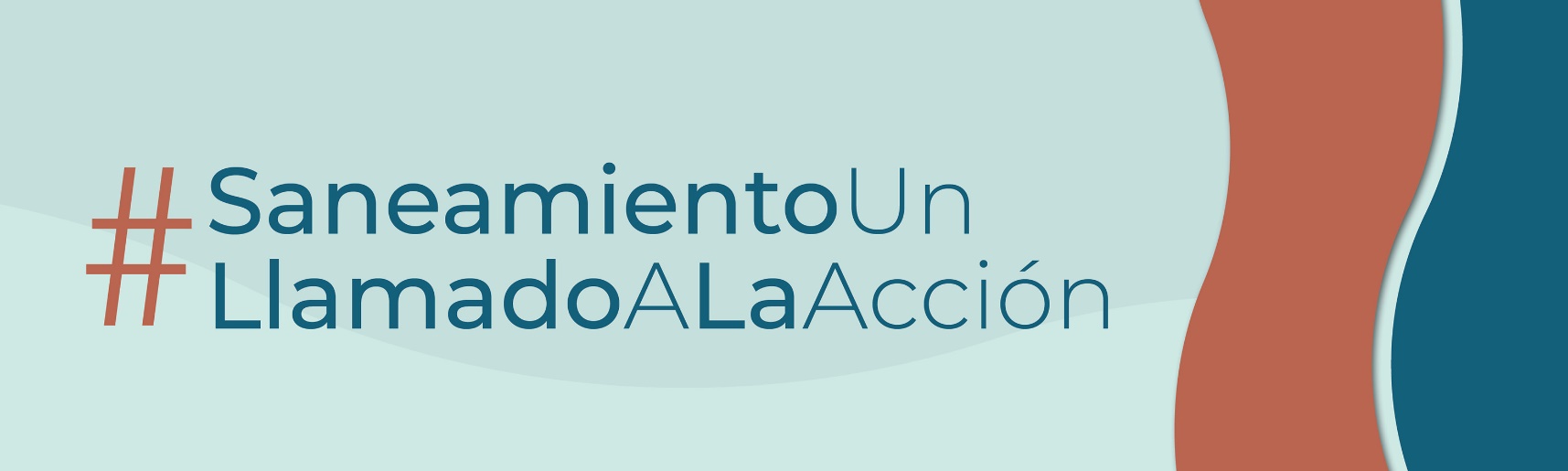 GRACIAS
GRACIAS!
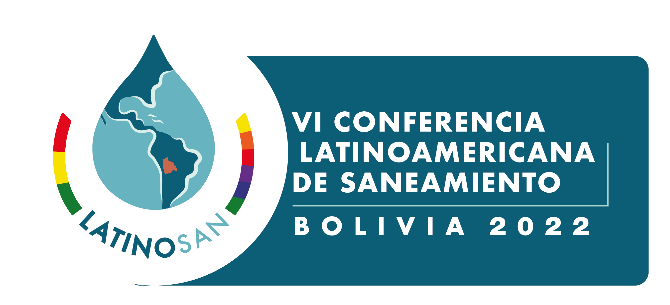 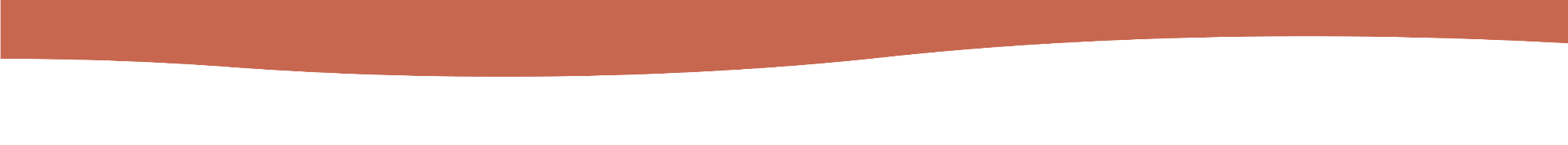